Evidence of a new phenomenon in Ultrahigh Energy Collisions
Glennys R. Farrar and Jeff Allen
New York University
with thanks to the Pierre Auger Collaboration
For today:
Prove that some new phenomenon is needed to explain UHECR showers
Problem is not inadequate implementation of already-seen physics
Need suppression of π0 (production or decay) above 1017 eV
Existence proof that phenomena can be explained
Chiral Symmetry Restoration Model (CSR)
Proton primary works (show how model details can be tested) 
Show extension of model to mixed composition
Other models
Lorentz Invariance Violation (matter-induced?)
Aug. 13, 2012
G. R. Farrar, ISVHECRI2012
2
Data versus Simulations
~ 2x more muons observed than expected
(c.f., J. Allen talk)





Must fit 
 <Xmax>  and  RMS(Xmax)  versus energy 
 S1000 versus zenith angle
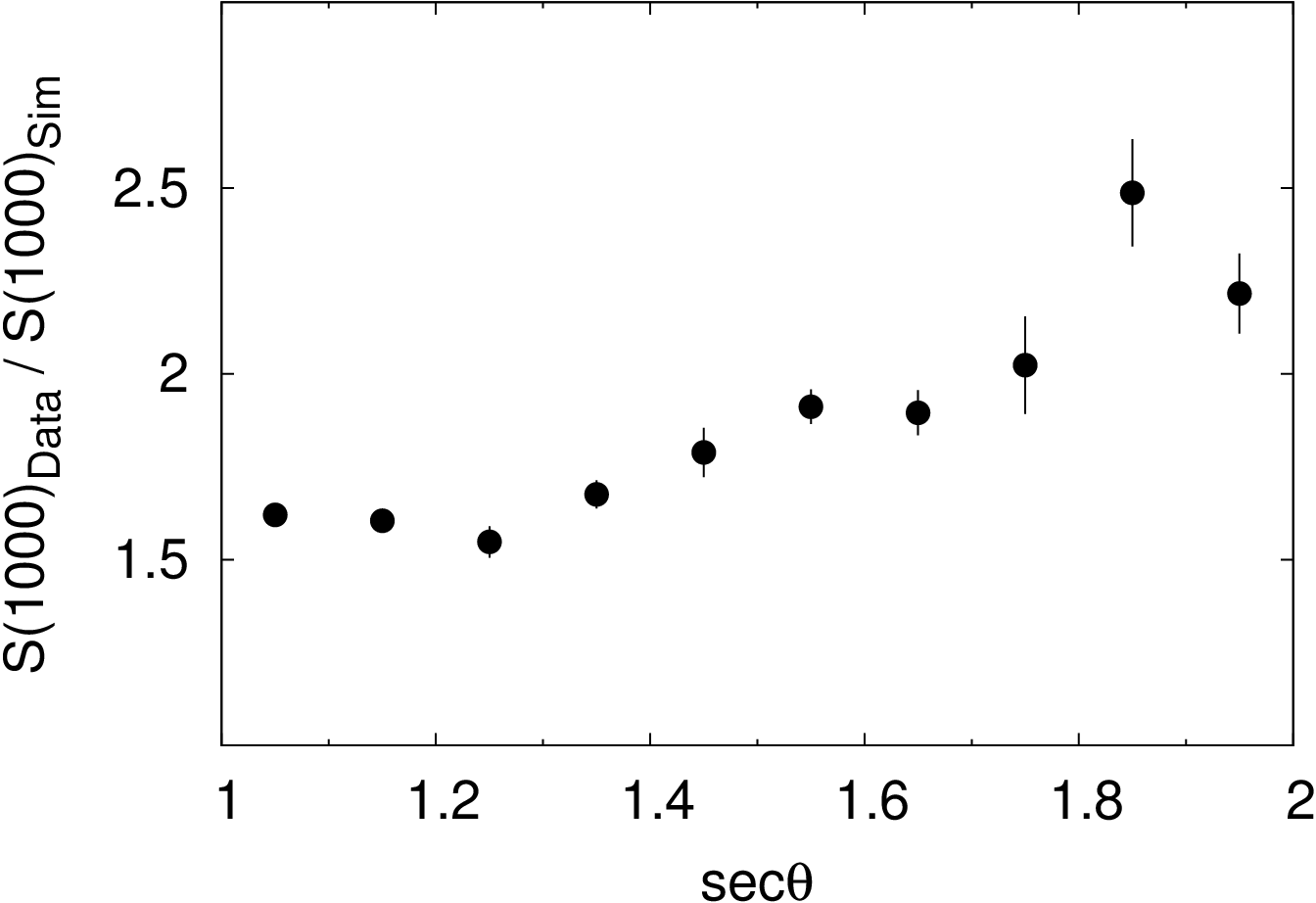 Aug. 13, 2012
G. R. Farrar, ISVHECRI2012
3
Reverse Engineering & Shower Mechanics
EUHECR  =    EEM shower  +    Ehadronic shower
To increase detected muons, must either:
✖  Throw given muons to larger radii (flatten LDF) or 
 Increase total number of muons 
Nmu ≈ Ehad shower / 100 GeV
=> must transfer energy from EM -> hadronic shower
     Ehad ≈ 10%  EEM   so diverting 10% of EM energy  ≈ doubles Nmu
Aug. 13, 2012
G. R. Farrar, ISVHECRI2012
4
Schematic of a proton shower
≈20 km                      X1 ≈ λCR-Air ≈ 40 g/cm2 

 ≈ 5 km                                 [Xμ,max ≈ 550 g/cm2  ]  not visible via FD

                                                                                    Xmax ≈ 700-800 g/cm2  (primarily EM)


Most produced particles are pions
π0  ->  ϒ ϒ at all energies
π±  above ≈ 100 GeV interact
π±  below ≈ 100 GeV decay before interacting
                                     (producing the muons)
muons continue in direction of parent pion
Aug. 13, 2012
G. R. Farrar, ISVHECRI2012
5
Throwing muons to larger radii does not work (details on following slides)
Xmu,max & Xmax mainly determined by interactions E>1016 eV)
Properties of ground shower (for fixed Xmax)
Determined by low energy physics 
Shape of Lateral Distribution Function  O(100 GeV) physics
S1000  vs. zenith angle (for observed Xmax): present models pretty good
Can’t increase Smu (muon ground signal) by flatter LDF 
       MUST LOOK TO UHE PHYSICS FOR SOLUTION 
                         to the muon problem
Aug. 13, 2012
G. R. Farrar, ISVHECRI2012
6
Pions giving Muons @~1km
Produced in 10-100 GeV collisions
  Point toward muon detection point
Aug. 13, 2012
G. R. Farrar, ISVHECRI2012
7
Mixed Composition, pt-boosted model
Mixed Composition  
Fits Xmax at 10 EeV,  maximizes muons
20% p  +  50% C  +  30% Fe
Use EPOS but boost pt to fit S1000 for vertical showers
Less of an increase for higher zenith-angle showers because longer pathlength =>1000m muons are produced at smaller angles.
Aug. 13, 2012
G. R. Farrar, ISVHECRI2012
8
Boosted pt  STRATEGY FAILS:  WRONG CIC (constant intensity cut plot)
Must fit BOTH  Xmax and CIC

 Flatter LDF gives
too-steep CIC
 Deeper Xmax gives
flatter CIC 
(So don’t be impressed by a good CIC fit if Xmax is not right!)
MUST LOOK TO UHE PHYSICS 
  for the solution to the muon problem
9
And strategy is excluded by accelerator constraints, too!
p158 GeV C   (NA49)  &   p31 GeV C   (NA61) data compared to models
New NA61 pt spectrum higher than models, but not enough to make a difference to Nmu
Blue-dotted line: 
pt-boosted model
Aug. 13, 2012
10
Increasing Nmu
Ehad ~ (1 – fEM)Ngen
  TO PRESERVE ENERGY IN HADRONIC SHOWER
need to  reduce  Ngen  or reduce fEM

MUST GET THE Xmax distribution RIGHT
Strong constraint on allowed changes to model, E>1016 eV
Aug. 13, 2012
G. R. Farrar, ISVHECRI2012
11
Searching for UHE solution, note that…
10 EeV = 1019eV       sNN½ = 140 TeV

Average 1019 eV shower  has              
      	      ≈2 	     ≈20	       ≈200	      secondary interactions
above   1018      1017       1016 eV

A substantial extrapolation beyond constrained physics…
Aug. 13, 2012
G. R. Farrar, ISVHECRI2012
12
Event Generators differ substantially
Replacing QGSJet II-03 with EPOS below 1016 eV increases Smu of 10 EeV protons by 10-15%.
Difference in muon signal stems mainly from larger baryon/meson ratio in EPOS and Sybill => 
Pi-0 energy fraction: 
                   QII      EPOS      Sybill 
         fπ0     0.21     0.15       0.14
J. D. Allen & GRF, in preparation
Aug. 13, 2012
G. R. Farrar, ISVHECRI2012
13
What knobs can be turned?
(table refers to direct effects only)
Reducing the  π0 fraction  is the only way to increase Ehad-shower without a too shallow Xmax distribution
Aug. 13, 2012
G. R. Farrar, ISVHECRI2012
14
Conventional physics does not allow the π0 fraction to be changed much
Isospin invariance => π0 = π+= π-  
Isospin breaking (e.g., from resonance production and decay) is small 
Pion fraction is nearly universal  
Z0-decay  
Final states of hadron collisions (central region)   
Even QGP
If accounting for UHECR showers requires significantly lower π0 fraction, that means it requires New Physics!
3/11/12
G Farrar Malargue
15
Quark Gluon Plasma (ALICE Pb-Pb)
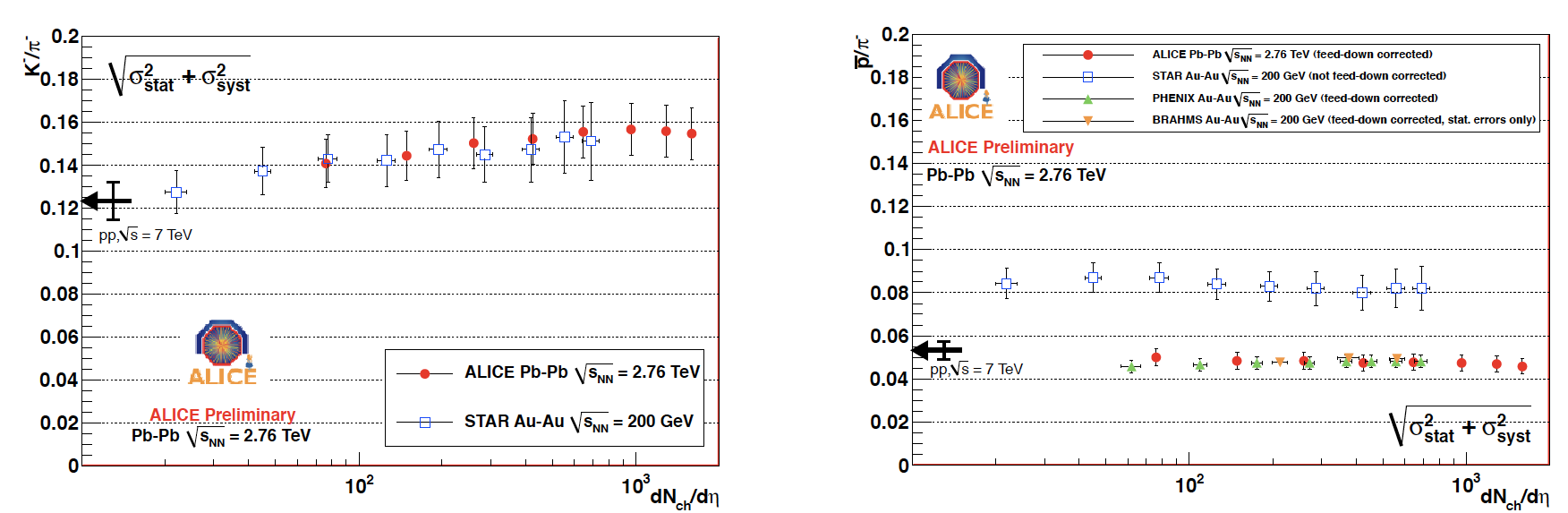 At factor-2 level, important
particle ratios are same as in pp 
     K/π ~ 0.12-0.15  
p/π ~ 0.05- 0.08
In central collisions,
multiplicity much increased






Baryon enhancement at hi pt
Lots to be understood, interesting puzzles, etc., 
       but no evidence of π0  suppression
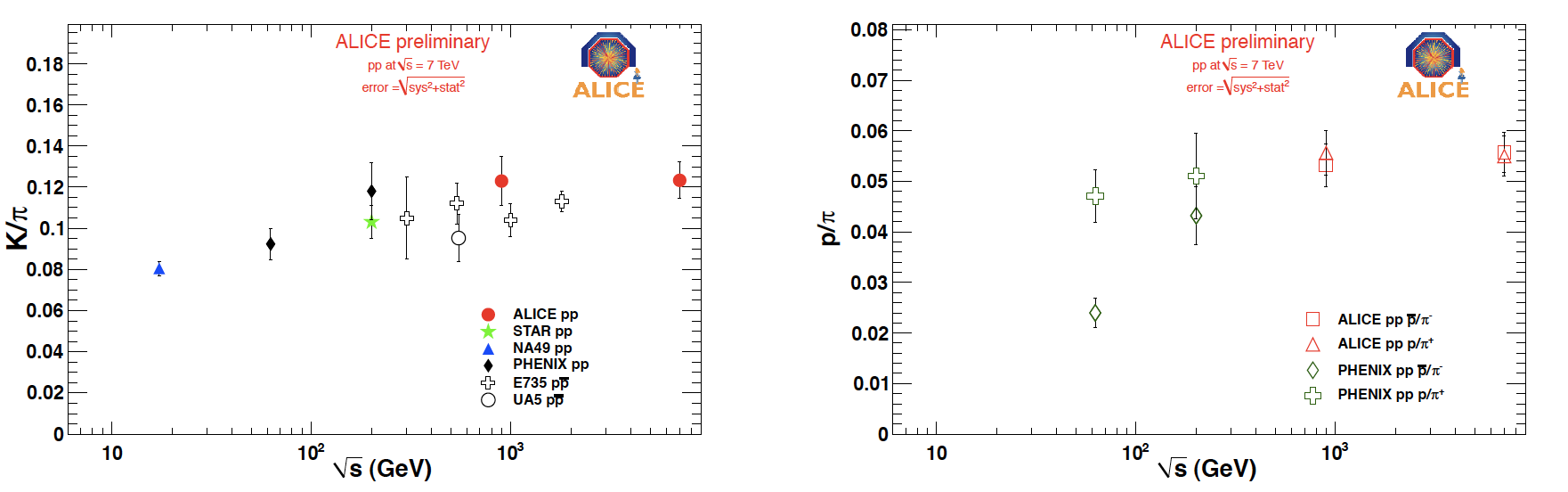 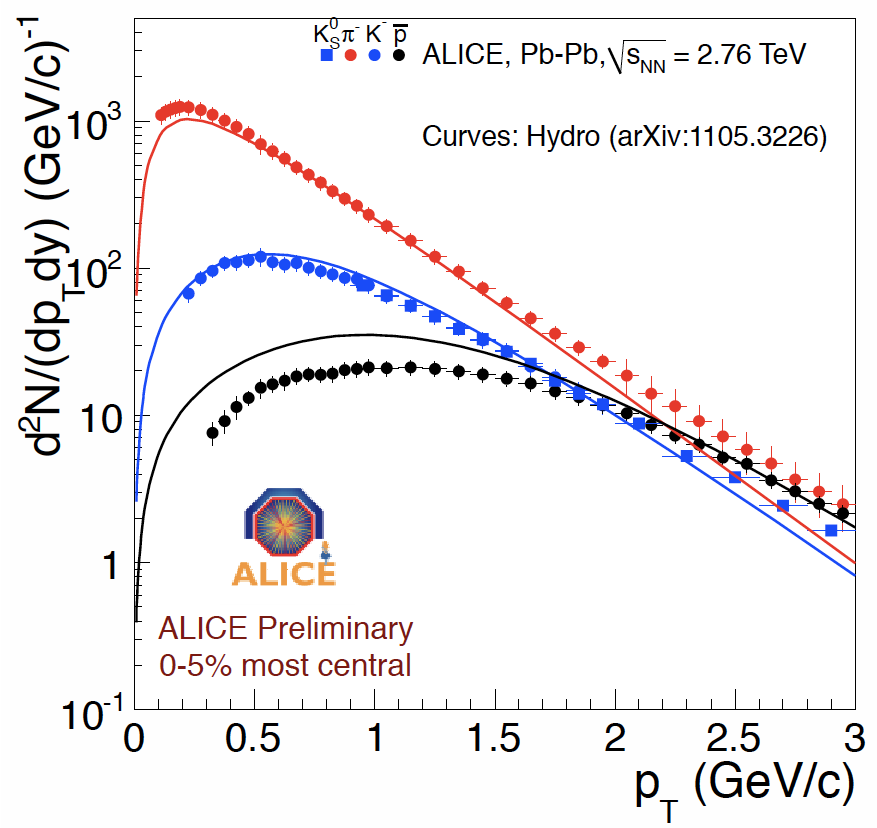 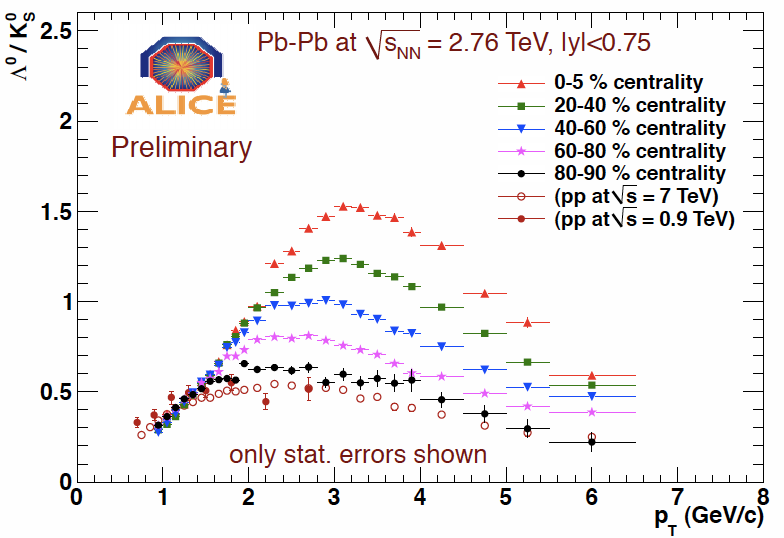 plots from Floris for ALICE, arXiv:1108.3257
Possible mechanism for meson suppression via Chiral Symmetry Restoration
Outside, mesons are very light
q-qbar wavefunctions don’t match at boundary => mesons only produced after CSR phase evaporates.
Meson wavefunctin
Inside, q-qbar is loosely bound and heavy.
Hi T: CSR phase
Baryon wavefunctions
inside and outside match,
so baryons can escape
Low Temperature Phase: 
chiral symmetry spontaneously broken
Aug. 13, 2012
G. R. Farrar, ISVHECRI2012
17
Chiral Symmetry Restoration(-inspired) Model
Peripheral collision:  
    Standard Physics 
    fel > fmin(E) -- use EPOS
Chiral Symmetry Restored Phase
Convert fraction fmes of mesons to nucleon or anti-nucleon
Increase multiplicity by factor fmult
Lattice QCD predicts Chiral Symmetry is restored at TCS ≥ T deconf = T QGP
Central collision:  
Chiral Symmetry Restored 
    fel < fmin(E) – use CSR
Aug. 13, 2012
G. R. Farrar, ISVHECRI2012
18
“Chiral Symmetry Restoration” modelgives an excellent fit at 10 EeV
Ground signal at 10 EeV
Xmax distribution at 10 EeV
Note improved shape of Xmax distribution.
Aug. 13, 2012
G. R. Farrar, ISVHECRI2012
19
CSR also fits energy evolution< Xmax >, RMSXmax         (and it’s pure proton!)
Elongation Rate
Width of Xmax Distribution
Aug. 13, 2012
G. R. Farrar, ISVHECRI2012
20
No-free-parameter FD-SD calibration!
Aug. 13, 2012
G. R. Farrar, ISVHECRI2012
21
Preliminary CSR implementation
Centrality inferred from elasticity
 Adjustable parameters
 multiplicity in CSR
 fraction of events in CSR vs E
 σp-Air(E)
Turn-on at √s = 14 TeV
chosen arbitrarily
Aug. 13, 2012
G. R. Farrar, ISVHECRI2012
22
Alternate CSR implementation
Centrality inferred from multiplicity
 Adjustable parameters
 multiplicity in CSR
 fraction of events in CSR vs E
 σp-Air(E)
Turn-on at √s = 14 TeV
chosen arbitrarily
Aug. 13, 2012
G. R. Farrar, ISVHECRI2012
23
CSR for heavy primaries
Estimate NCSR = # nucleons
                                                        within UHECR nucleus that overlaps 								   Air nucleus;  EN == ECR / A 

Take CSR parameters from proton CSR model.
Event = superposition of CSR(Eeff = NCSR × EN) + nuclear remnant
Simple substitute for real impact parameter treatment:
Assume NCSR = A - number of spectator nucleons (having E ≈ EN) 
Using 20-50-30 p-C-Fe mixed composition at 10 EeV, get virtually identical predictions for muon signal as for CSR-proton!
Carries Eeff
b
Aug. 13, 2012
G. R. Farrar, ISVHECRI2012
24
Extra-Dimensional Black Holes
Choose BH final state to maximize ground signal
Ignore predicted too-low BH production cross section
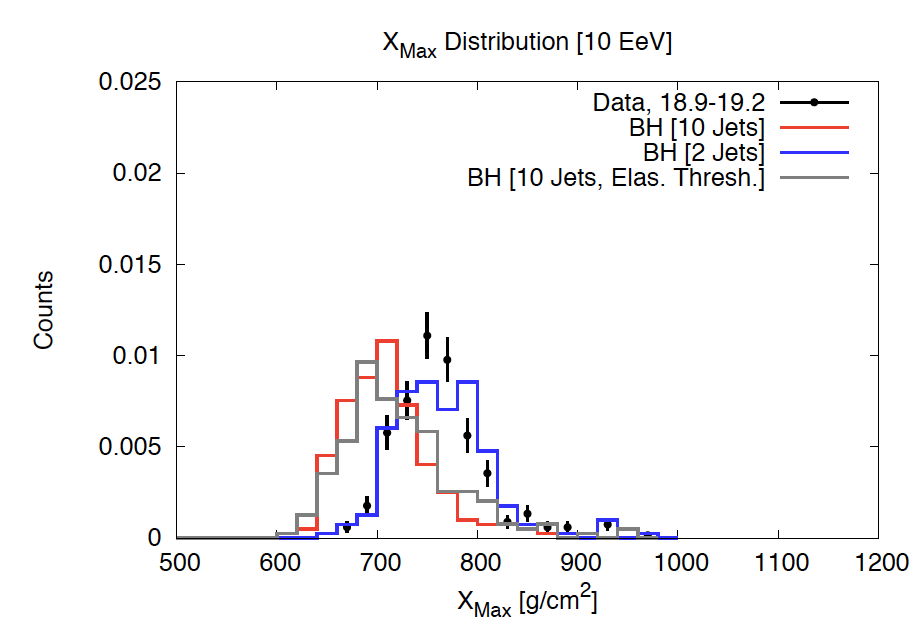 BLACK HOLE CREATION
DOES NOT FIT   observations
3/11/12
G Farrar Malargue
25
Suppressing π0 decay? Lorentz Invariance Violation? (Coleman Glashow)Quantum Decoherence? (quark interaction with geomagnetic field? – no)
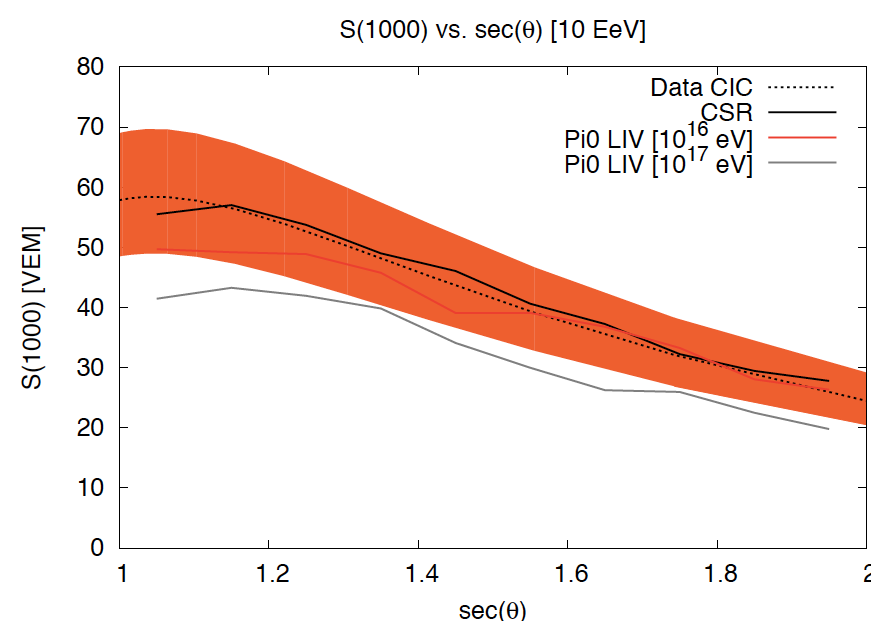 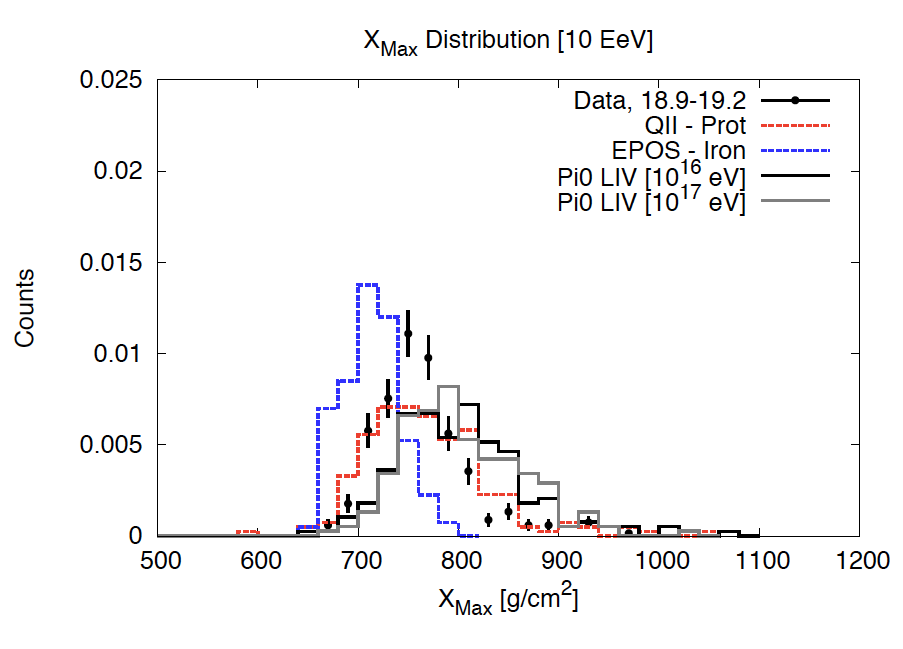 LIV parameters seem artificial 
         Cγ - Cπ  > 10-16  vs 
            Cγ - Cp   < 10-23 for protons
-- can it be a “matter effect”? (Dvali)
Xmax too deep; mixed composition?
Aug. 13, 2012
No other New Physics works (so far)
New physics must 
impact almost all events
affect almost all the final state energy
QGP a la LHC:  Multiplicity increase, no significant reduction in pions => Xmax  becomes narrow and shallow without sufficient increase in Smu .
SUSY or other exotic particle production:
[Predicted rates too low (only produced in tiny fraction of events)]
Missing energy not helpful!
Decays to SM quanta => standard  π0 fraction => no significant increase in Smu
Extradimensional Black Hole production:
Increase in Smu is too small, even for most optimistic assumptions (next p)
Aug. 13, 2012
G. R. Farrar, ISVHECRI2012
27
TA test of CSR model
TA surface detector
primarily sensitive to EM ground signal at 800 m
ESD is inferred from S800   QGSJet-II proton simulation
Hybrid events:  ESD should be reduced by 27% to match EFD   
=> S800true ≈  S800QII  for a given observed FD signal
CSR
for a given Etrue, the FD signal is reduced by 10%:    EFD = 0.9 Etrue 
=> SD signal reduced by 10%
Any additional impact of CSR on EM signal at 800 m??? 
Analysis by TA using our CSR shower library is planned.
Aug. 13, 2012
G. R. Farrar, ISVHECRI2012
28
Auger hybrid events can discriminate models
Aug. 13, 2012
29
Hybrid events can discriminate models…
CSR proton, centrality from elasticity
Aug. 13, 2012
G. R. Farrar, ISVHECRI2012
30
Hybrid events can discriminate models…
CSR mixed composition
Aug. 13, 2012
G. R. Farrar, ISVHECRI2012
31
Hybrid events can discriminate models…
CSR proton vs mixed composition
Aug. 13, 2012
G. R. Farrar, ISVHECRI2012
32
Hybrid events can discriminate models…
CSR , centrality from multiplicity
Aug. 13, 2012
G. R. Farrar, ISVHECRI2012
33
Hybrid events can discriminate models…
centrality from elasticity vs multiplicity
Aug. 13, 2012
G. R. Farrar, ISVHECRI2012
34
Hybrid events can discriminate models…
Pure vs mixed composition in conventional models
Aug. 13, 2012
G. R. Farrar, ISVHECRI2012
35
Hybrid events can discriminate models…
CSR vs. conventional mixed composition
Aug. 13, 2012
G. R. Farrar, ISVHECRI2012
36
Hybrid events can discriminate models…
CSR vs. conventional – both mixed composition
Aug. 13, 2012
G. R. Farrar, ISVHECRI2012
37
Summary of CSR fit
Pure proton, or mixed composition are
indistinguishable with current observations
Different implementations distinguishable
using S1ooo vs Xmax
Aug. 13, 2012
G. R. Farrar, ISVHECRI2012
38
Theory Needed
CSR model
Mechanisms for π0 suppression  
Properties of CSR phase
Onset of CSR phase
Associated cross section growth?
Evidence or implications at LHC?

π0 stabilization? 
matter-induced?
			quantum-coherence? 
			(geomagnetic field huge in π0 rest frame)
Aug. 13, 2012
G. R. Farrar, ISVHECRI2012
39
Conclusions
Something significant is missing in present models of UHE physics.
Conventional interpretation that Auger Xmax evolution => heavy composition may be misleading.
Models must account fully for observations: 
Xmax distribution  (shape and energy evolution)  AND
ground signal  (magnitude and zenith angle dependence)
Toy model based on fantasies about Chiral Symmetry Restoration 
Excellent fit to all data analyzed so far
Additional predictions to test by Auger and TA 
Several models have now been constructed, which can fit current data 
can be discriminated by S1000 vs Xmax
Aug. 13, 2012
G. R. Farrar, ISVHECRI2012
40
Testing CSR with UHECR data
Hybrid events:  
S38 vs Xmax distribution
Golden Hybrid analysis 
(simultaneous SD-FD simulations for individual events) 
Ground muons 
Test predictions for horizontal showers
Repeat muon deficit analyses with CSR model
Test shape of predicted LDFs in detail  
Study how event properties evolve with energy
Does optimized Auger model give good fit to TA data?
Aug. 13, 2012
G. R. Farrar, ISVHECRI2012
41